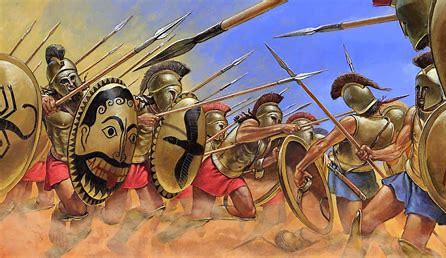 Greek Period Study – Relations Between Greek States and Between Greek and non-Greek states, 492-404 BC
Key Debate 3: 
Why did Athens fail in the Peloponnesian War?
Quick Timeline
Long-term causes
The move away from Pericles’ strategy
This dates back to 425 and the move to more aggressive warfare. Although it brought success at Pylos and Sphacteria it failed to appreciate that the only victory Athens could achieve was a long-term one in which Sparta gave up trying to conquer the city.
The plague (430-29 & 426)
Worth remembering how devastating this was – 30% mortality rate in Athens. Thucydides says this did more harm than all the battles and other natural disasters combined
Unrest in Athens’ empire
This was a feature throughout the Delian League’s life but it meant there was underlying tension when war broke out. Mytilene, Chios, Rhodes, Miletus and a range of other states all rebelled against Athens and weakened their ability to fight Sparta
The Sicilian Expedition
Athens suffered a total defeat in Sicily in 413 BC with loss of approximately 40,000 men – hoplites and experienced oarsmen who could not be replaced
The defeat can be seen as a turning point – Sparta took the opportunity of Athens’ distraction in Sicily to occupy Decelea in 413; Persian began to cooperate with Sparta from 413 onwards
Defeat also weakened Athenian leadership – Nicias, Demosthenes and (temporarily) Alcibiades were all lost reducing the quality and creating a power vacuum that may have contributed to the Oligarchic coup in 411. One big impact of the defeat was that it discredited democracy
Was Sicily the most important cause though? Athens came close to victory in Sicily in 415 and would enjoy victories after 413. Sparta would offer a peace treaty in 410 and again in 406 suggesting the outcome of the war was not decided by the defeat in Sicily. Can you argue therefore that it made defeat inevitable?
Thucydides – “For it was incredible that, besieged by the Peloponnesians who were based on a fortress in Attica, they should not only leave Sicily, but actually stay on and lay siege in just the same way to Syracuse, a city which was in itself as big as Athens,”
The Occupation of decelea
The Peloponnesians, led by the Spartan king Agis II occupied Decelea in 413, acting under the advice of Alcibiades. 
Decelea was 13 miles from Athens and along the route food flowed into Athens from Euboea. The year round occupation interrupted the food supply forcing it to be sailed round Attica whilst also forcing the Athenians to maintain a garrison in Athens all-year round to defend the city – this was the Spartans and Peloponnesians using epiteichismos effectively 
This did not win the war outright but was a vital long-term cause as it wore down Athens over time.
Thucydides lists the affects of the occupation – slaves running away, drain of a permanent garrison, need to import everything, horses going lame as constantly needed to keep the enemy away, forced Athens to tax its subjects more heavily, the city became a ‘fortress’. He depicts the occupation as an open wound that would gradually weaken Athens by wearing down its resources – Athens had become “financially embarrassed”  
This was not, however, the main theatre of war as this was Ionia and the Hellespont. Decelea certainly weakened Athens but the decisive blow would be struck elsewhere.
Persian intervention
From 413 onwards Persian began to provide support for Sparta in the form of money to pay for ships/sailors, and also Persian Ships 
This provided Sparta with precisely what King Archidamius II had said it lacked in 431 BC – money, ships and allies. These were the vital ingredients to fight the war in a way that would harm Athens and bring overall victory – the city itself could not be taken but Athens’ food supplies and links to its empire could be cut.
Pharnabazus provided effective cooperation in 411onwards and this alliance was essential in shifting Spartan focus to the Hellespont, which would eventually be where they would win the war 
From 407 Darius II formally allied with Sparta and sent his son Cyrus to coordinate the war-effort. Cyrus built up an effective relationship with Lysander. Xenophon tells us that when Cyrus was recalled to Persia he left Lysander with all the gold he had and promised to bring back more
None of the Spartan victories after 407 – Notion, 406 and Aegospotami, 405 – would have been possible without Persian ships and money e.g. it allowed for a new Peloponnesian fleet to be built and manned after defeat at Arginusae
Persian intervention cont.
However, Persian support was inconsistent. The first attempt at an alliance with the Satrap Tissaphernes brought little success as Thucydides suggests that he was withholding support to allow Sparta and Athens to weaken themselves further
In 413 Tissaphernes was also weighing up an Athenian alliance (acting under the advice of Alcibiades)
The next attempt at an alliance with the satrap Pharnabazus was more effective but still resulted in defeat in the battle of 411-10 (in particular Cyzicus in 410). This shows that Persian intervention alone was not enough to bring victory
There were even disruptions in Spartan-Persian cooperation in the final years of the war. Callicratidas (Spartan admiral) in 406 advocated fighting the war without Persian support and was suspicious of using ‘foreign’ support, particularly when the cost was giving back control of the Asiatic Greeks to the Persians
Effective Spartan Leadership
In the final years of the war Sparta found one of their most effective commanders in Lysander. Xenophon portrays him as a skilled tactician at the battle of Aegospotami where he delayed in attacked the Athenians for five days until they became disorganised
Lysander had an effective relationship with Cyrus and the Persians, and also with rebellious parts of the Athenian empire – a conference of Asiatic Greeks demanded Lysander be re-appointed as commander which he duly was
It could be argued that Persian support only became effective when it was placed in the hands of an effective Spartan commander
However, Sparta also had poor leaders in this period – Callicratidas failed to build an effective relationship with the Persians and was defeated (and killed) by the Athenians at Arginusae in 406. Persian support in general divided Spartan leadership between those in favour of cooperation and those against. This is hinted at by the willingness to offer Athens a peace treaty as late as 406 BC
Also, Sparta had had effective leaders before (Brasidas) and this had not been enough to win the war, suggesting that on its own this was not the decisive factor.
Poor Athenian Leadership
Defeat in Sicily had removed a generation of Athenian leadership and experience – Nicias and Demosthenes both killed
Athens lost its most capable commander in Alcibiades after the Sicilian defeat and then again after the defeat at Notion in 406. Without him the quality of Athenian leadership appeared poor. 
After the battle of Arginusae in 406 6 of the 8 victorious generals were executed for not retrieving the dead bodies from the water. At Aegospotami in 405 the two Athenian commanders Tydeus and Mendarus ignored Alcibiades’ advice to move the Athenian force thus ensuring their defeat (according to Xenophon)
More generally, Athens at this time appeared deeply divided as seen in the Oligarchic coup. Figures like Cleophon emerged as new demagogues and whipped the people up against Spartan offers of peace in 406.
However, it is easy to exaggerate the importance of Alcibiades – Sicily had been his strategy and some of his best advice and strategy was in fact offered to the Spartans not the Athenians. 
Finally the victories of this period again suggest that Athenian leadership was not so poor that it made defeat inevitable as it looked possible that Athens might win the war as late as 406.
Example Question
Deprived of Alcibiades’ services as a result of Notion and of the victors of Arginusae by the subsequent trial, the Athenians, who between 410 and 406 had looked like winning the war after all, could now hardly fail to lose it. Just before the final defeat, which was at Aegospotami on the Hellespont in 405, we glimpse Alcibiades for the last time, warning the Athenian generals against recklessly beaching their ships where they would be exposed to attack by Lysander … His help was rebuffed; the battle was won and the Athenians now faced starvation.
S. Hornblower, The Greek World 479-323 BC (2011) p.189
 
How convincing do you find Hornblower’s interpretation that it was the loss of competent leadership that lost Athens the Peloponnesian War?